Amro Aljadaa
Control Software Engineer @SESAME
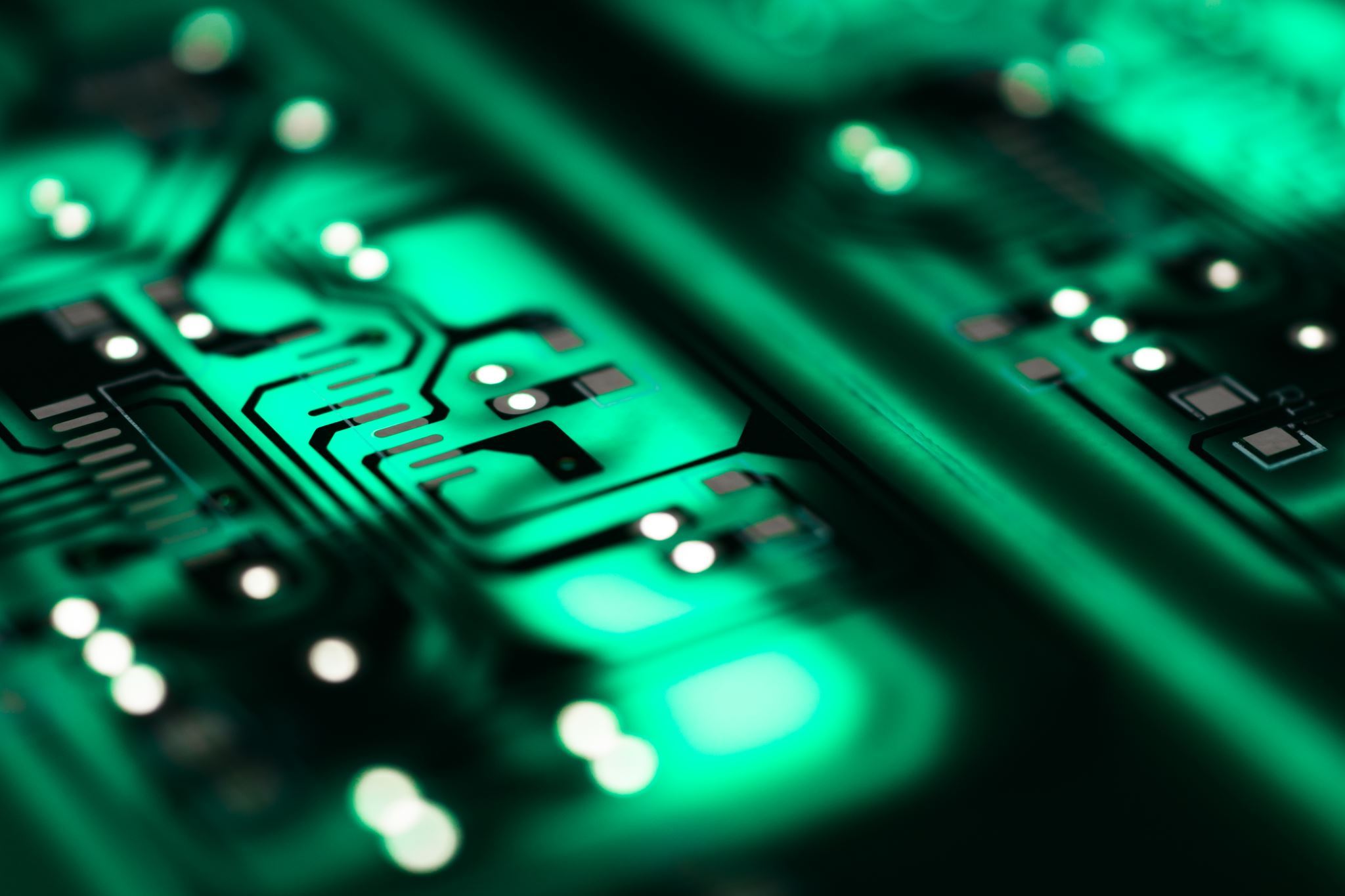 Background
Electrical Engineering
Embedded Systems
Image Processing & AI
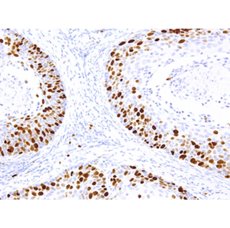 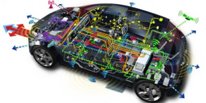 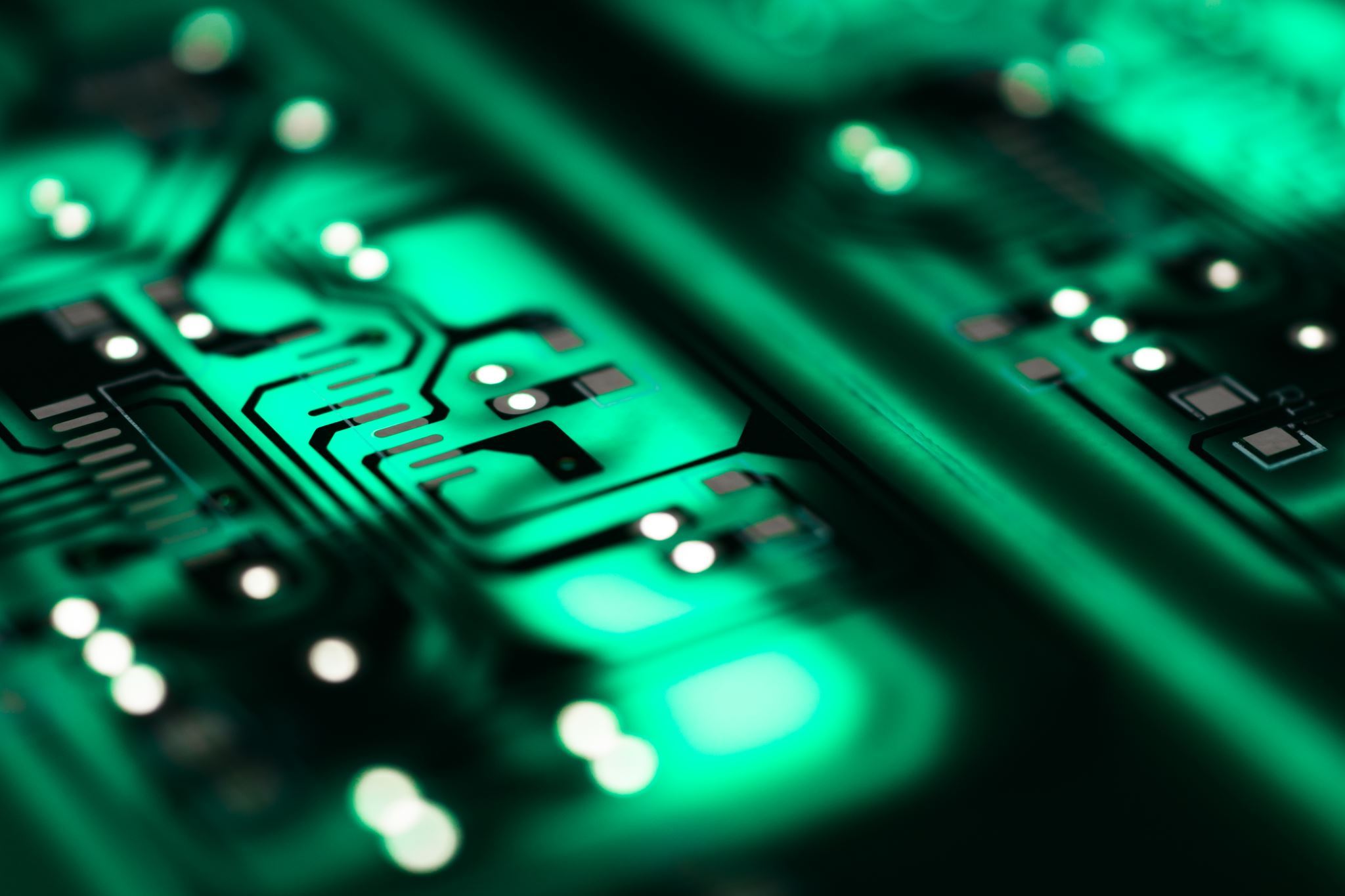 Background
Electronic design automation
Robotics
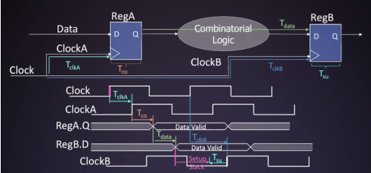 SESAME
We use C++ to:

Develop graphical user interfaces using Qt

Develop Drivers for controllers
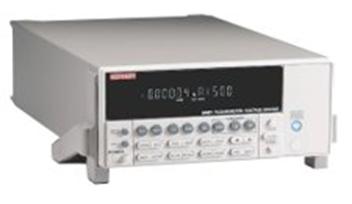 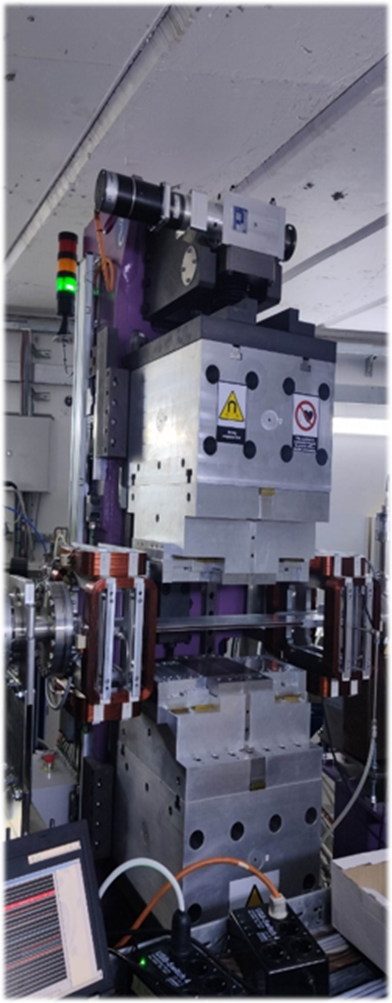 SESAME
We use Python to write scripts that perform various services for the machine, including:
monitoring machine performance

Controlling motors

Image Processing

Event driven systems
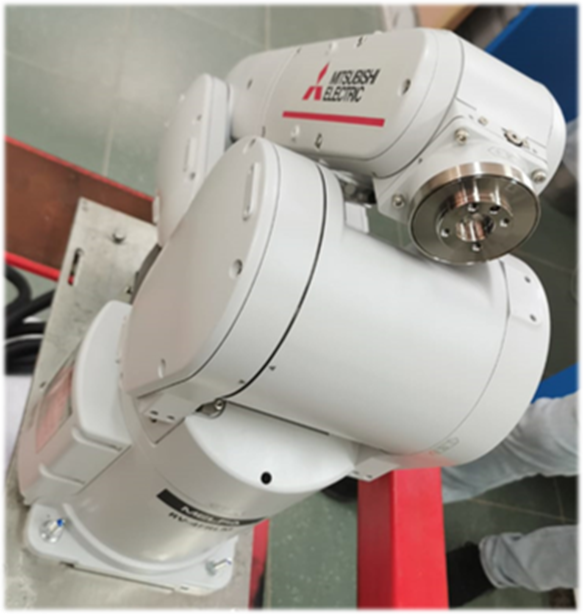 ARM Robot
Sample changing in MS beamline

State driven control 

Safety features

Interface the arm with the controller and the sensors
Software Management
Docker for Containerizing IOCs and GUI projects
Eases maintaining and managing them in different environments. 
This will make the IOCs portable and able to run on any operating system on any machine - with docker installed - without worrying about dependencies and versions. 
Moving from development to production is very fast.

CI/CD on the way!
Fast Orbit Feedback
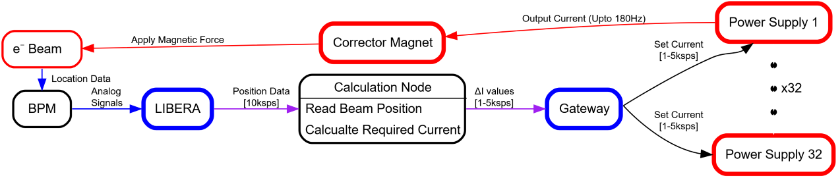 Correct beam position in the ring

code in C++ and efficiency is extremely important
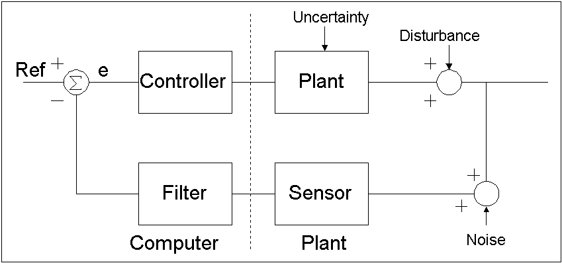 Control System Design
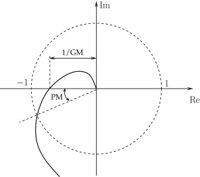 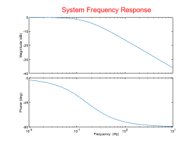 Sampling

Digital filters​
Digital Signal Processing
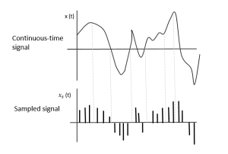 Thank You!